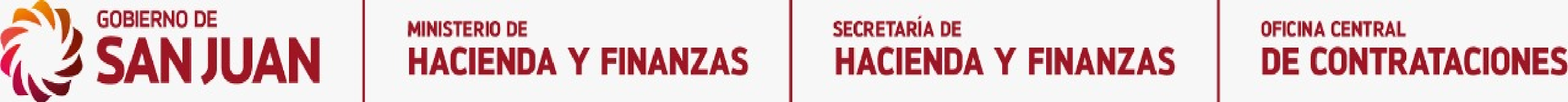 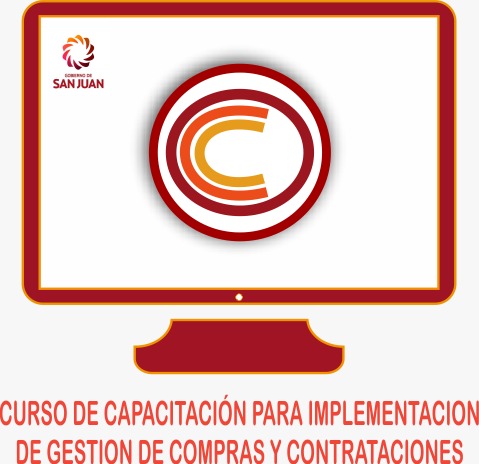 www.compraspublicas.sanjuan.gob.ar
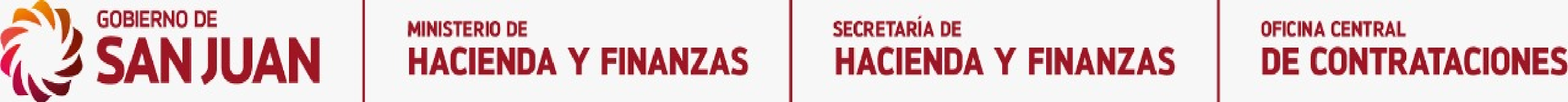 RÉGIMEN GENERAL DE CONTRATACIONES
UNIDAD IV- IMPLEMENTACIÓN DEL SISTEMA DE COMPRAS Y CONT. EN SIIF
01. SOLICITUD DEL GASTO
www.compraspublicas.sanjuan.gob.ar
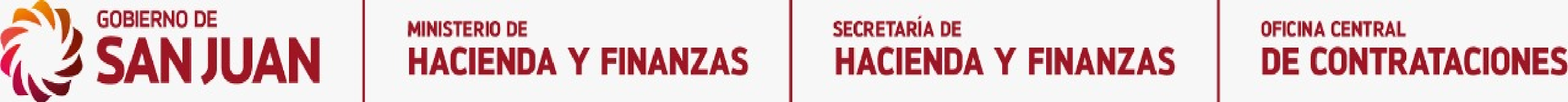 ARTÍCULO 5 º DE LA LEY 2000- A:
“Órganos del Sistema de contrataciones”
- La de Oficina Central de Contrataciones de la Provincia (OCC), Órgano Rector.
- Las Unidades Operativas de contrataciones (UOC) funcionan en cada organismo del Sector Público Provincial No Financiero, tienen a su cargo la gestión de contrataciones. 
Las UOC mantienen una relación TÉCNICO-FUCIONAL con el ÓRGANO RECTOR.

DECRETO REGLAMENTARIO Nº 0004 DE  LA LEY 2000- A:
ARTÍCULO 1º.- “PROCEDIMIENTO. Toda Contratación se inicia a través de pedidos recibidos por las Unidades Operativas Contrataciones…”
ARTÍCULO 4º.- SOLICITUD DE GASTO. La Unidad Operativa de Contrataciones del organismo contratante debe verificar el cumplimiento de los requisitos obligatorios de una solicitud. (Considerar los requisitos opcionales).
www.compraspublicas.sanjuan.gob.ar
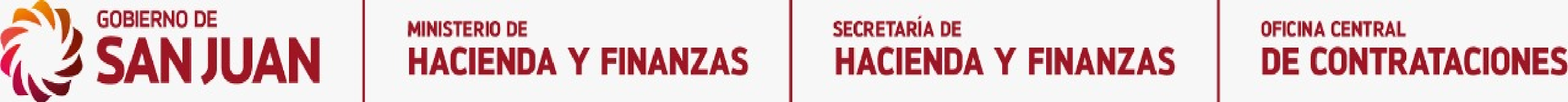 LA SOLICITUD DE GASTO SE INICIA EN CADA ORGANISMO SOLICITANTE, POR LO QUE CADA BIEN O SERVICIO A ADQUIRIR O CONTRATAR DEBE ESTAR CONTEMPLADO EN EL PLAN ANUAL CONTRATACIONES y EN EL PRESUPUESTO DE GASTO DE SU ESTRUCTURA PROGRAMÁTICA.
www.compraspublicas.sanjuan.gob.ar
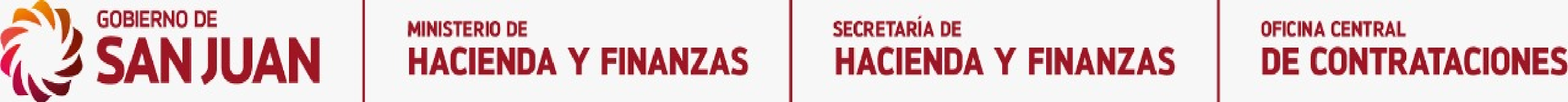 SISTEMA INTEGRADO DE INFORMACIÓN FINANCIERA   (SIIF)

MODULOS QUE INTEGRAN EL SISTEMA
01. Solicitud de Gasto
                                                        01. Solicitud del Gasto
                                                        02. Solicitud de Gasto Contratos de Tracto Sucesivo
                                                     02. Agrupación Reserva de Crédito
                                                        01. Agrupación / Reserva de Crédito
                                                        02. Agrupación / Reserva de Crédito Contratos Tracto Sucesivo
                                                     03. Gestión de Compras Express
                                                     04. Gestión de Compras
                                                        01. Gestión de Compras
                                                        02. Cotizaciones de Proveedores
                                                        03. Gestión de Compras -  Pre- Adjudicación
                                                        04. Gestión de Compras- Adjudicación
                                                        05. Agenda de Participantes
                                                     05. Anticipos y Garantías
                                                             Anticipo Financiero de gestiones de compra
                                                             Ingreso de Garantías para gestiones de compras
                                                     06. Gestión de Contenidos
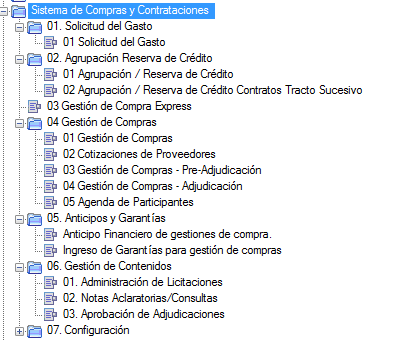 www.compraspublicas.sanjuan.gob.ar
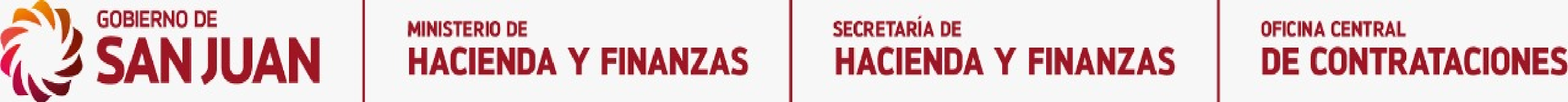 01. SOLICITUD DEL GASTO

01.SOLICITUD DEL GASTO 
LISTADO DE AUTORIZACIONES
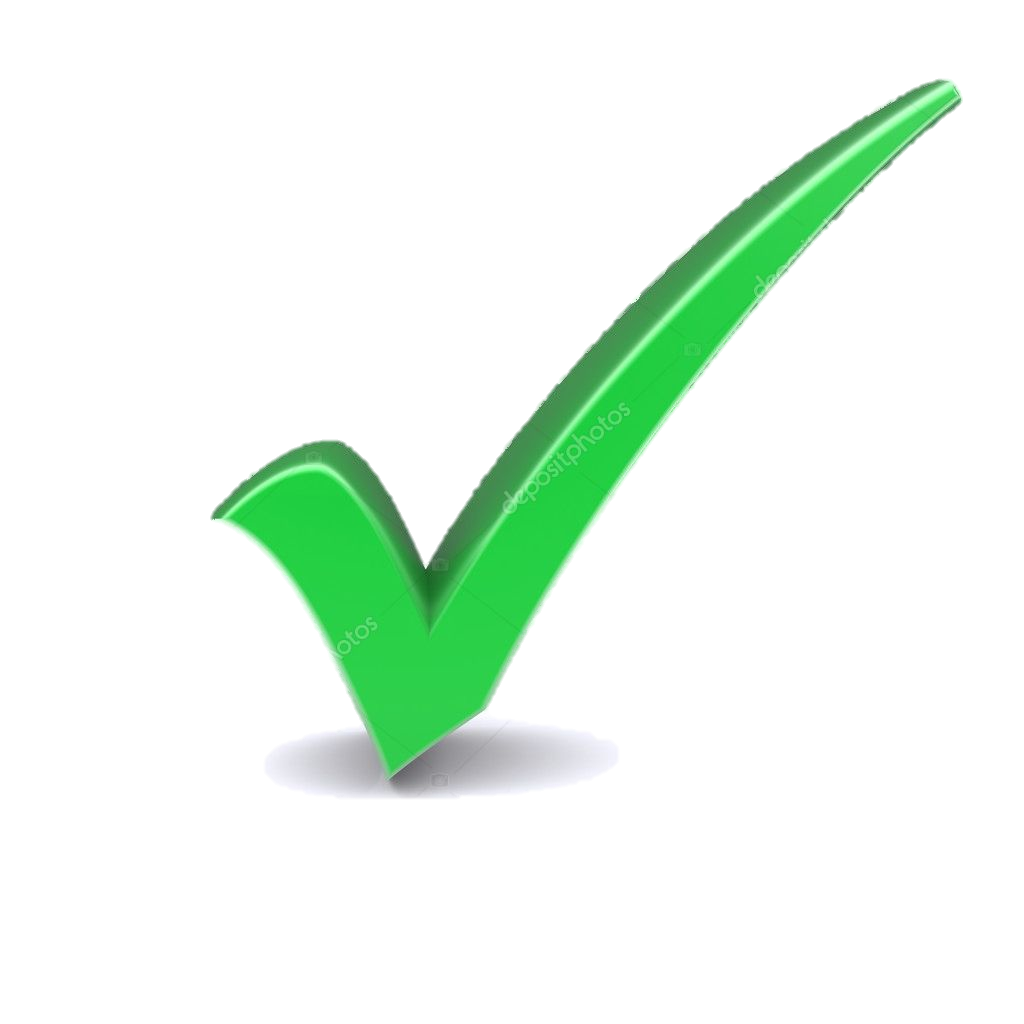 •  El Solicitante ingresa y pone en curso (generar el Alta).

• Responsable Administrativo, controlar el Destino que corresponda a su Institución, los bienes o servicios a la necesidad de la misma y aprobar la Solicitud (1er Nivel de Autorización).

• El Director/ra del Organismo, controlar que el Destino que corresponda a su Institución, los bienes o servicios a la necesidad de la misma y aprobar la Solicitud de Gasto (2do Nivel de Autorización).
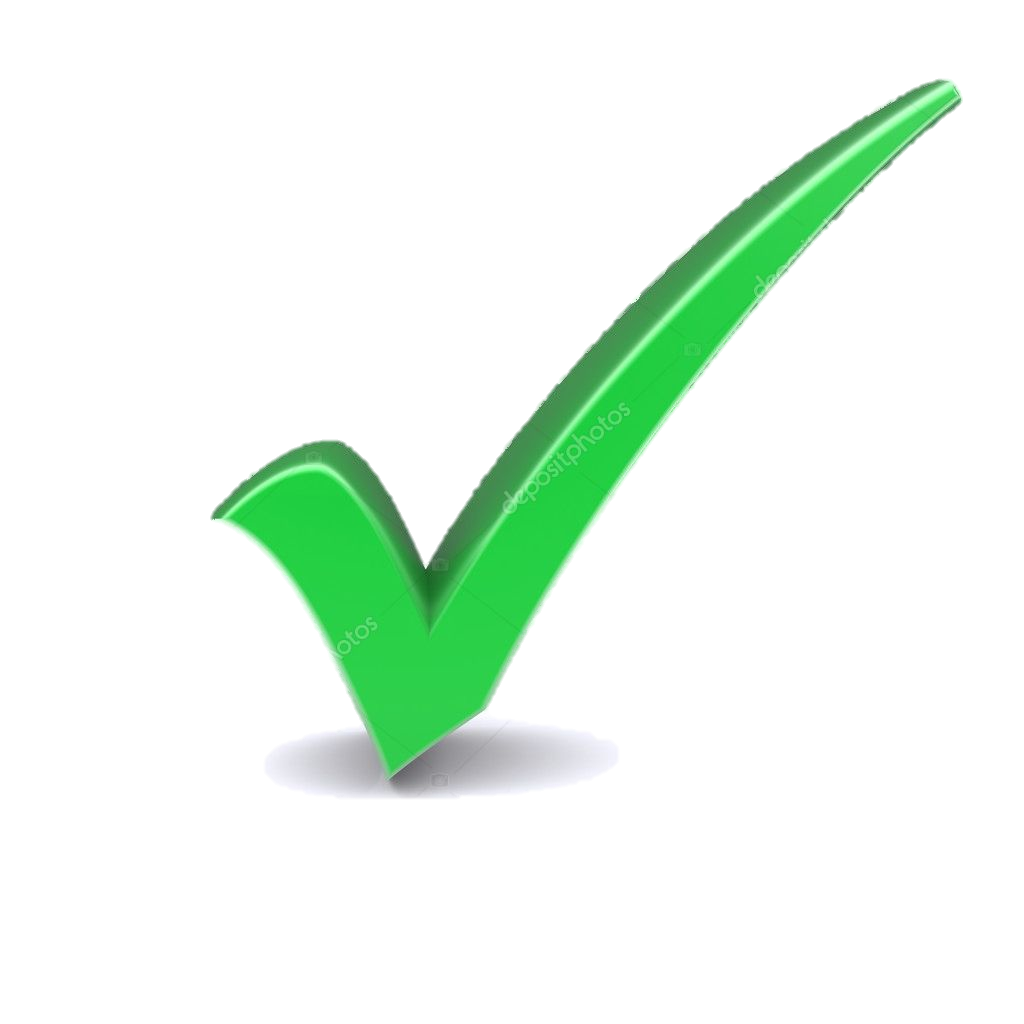 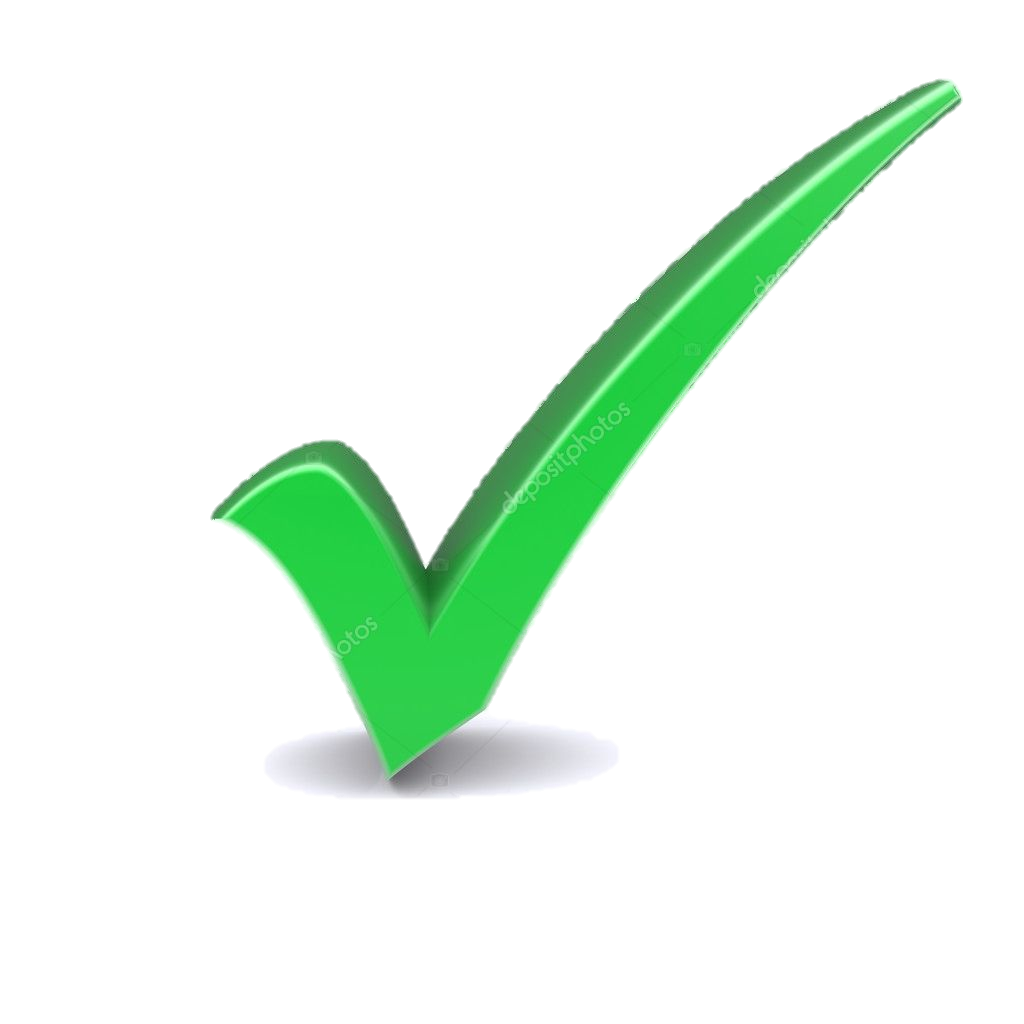 www.compraspublicas.sanjuan.gob.ar
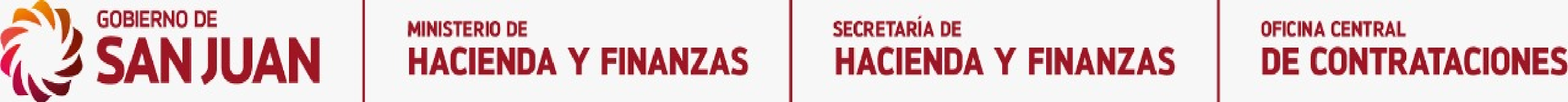 PROCEDIMIENTO DE CARGA DE UNA SOLICITUD  DEL GASTO
1) Solicitante: Ingresar al SIIF con su Nombre de Usuario y Contraseña.
2) Seleccionar:  PUESTO correspondiente al Sistema de Compras y Contrataciones.
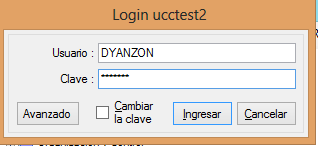 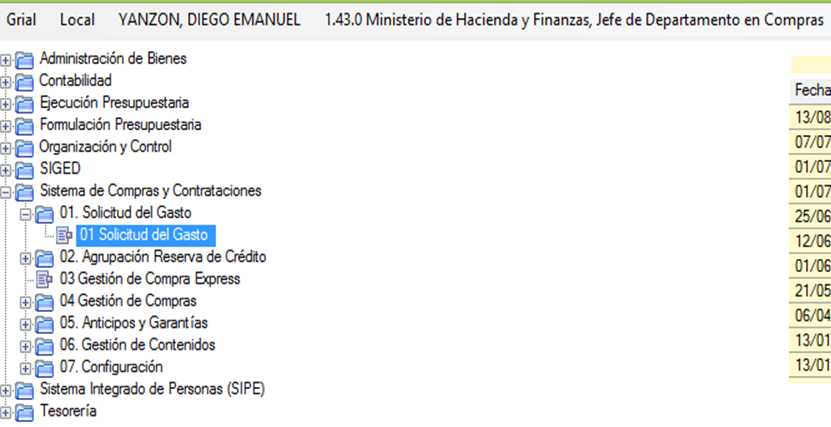 www.compraspublicas.sanjuan.gob.ar
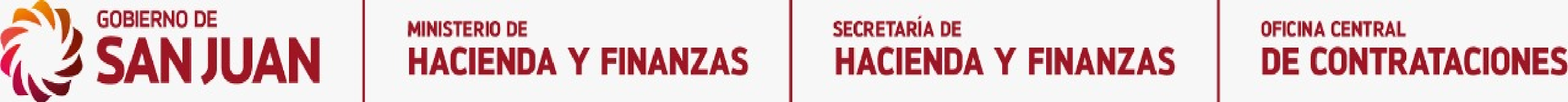 3) Usuario Solicitante: Seleccionar dentro de Sistema de compras y contrataciones: 
     01.Solicitud de Gasto.
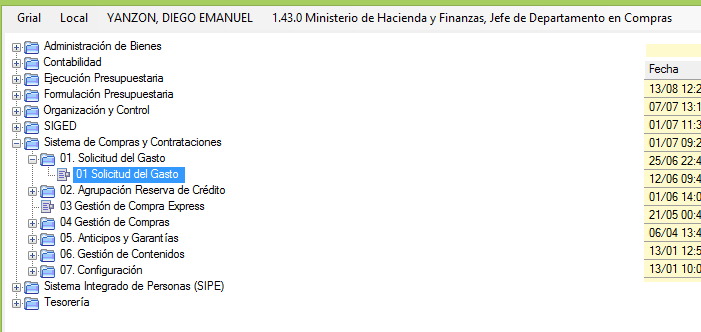 www.compraspublicas.sanjuan.gob.ar
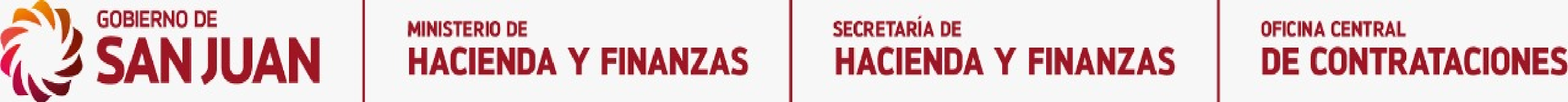 5)  Descripción: Titulo de la S. de Gasto, referenciar breve detalle de la compra / contratación, e indicar sigla del Organismo.
4) Presionar botón: ALTA.
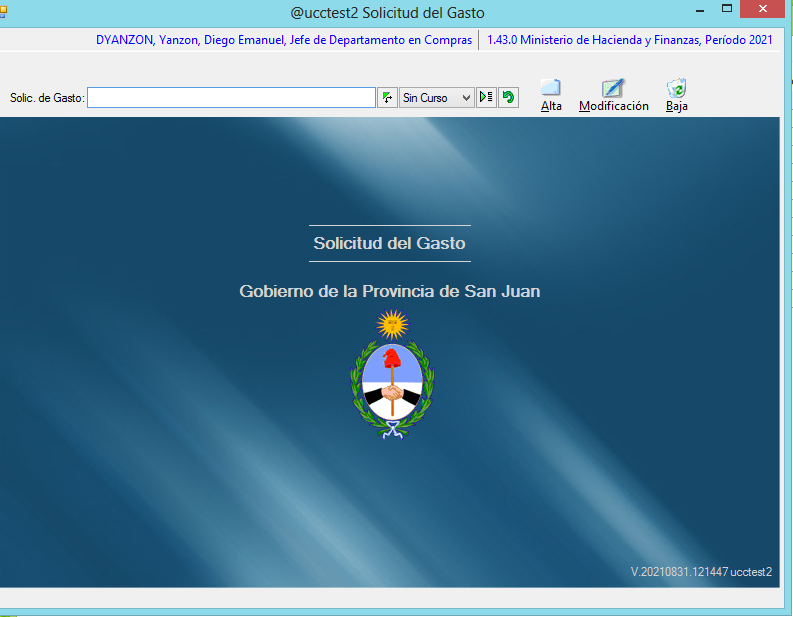 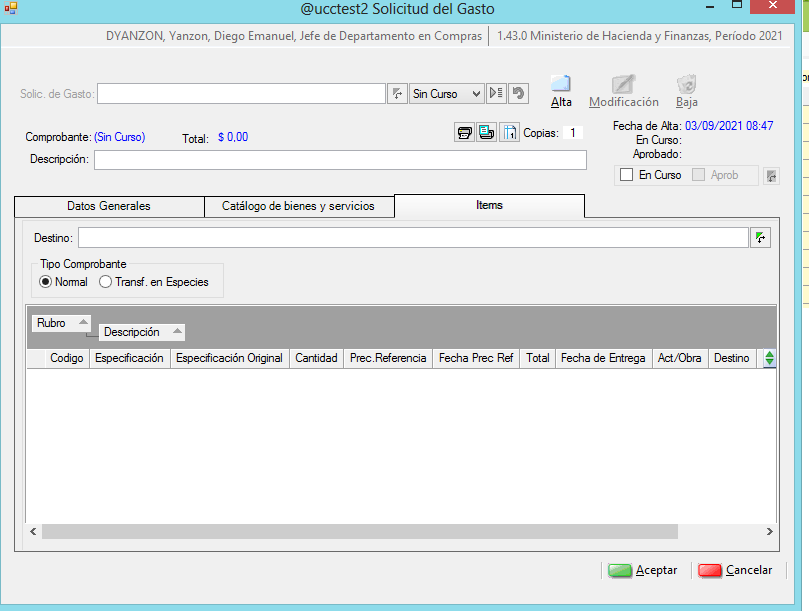 6) Despliega  los  Destinos de un Organigrama, seleccionar Unidad Orgánica de destino final de los ítems que se van agregar.
7) Normal: cuando la compra de bs. o contratación del servicio tiene como destino  consumo de la Institución.
    Transferencia en Especie: cuando la compra de bien/s el destino es  transferirlo a tercero, donación.
www.compraspublicas.sanjuan.gob.ar
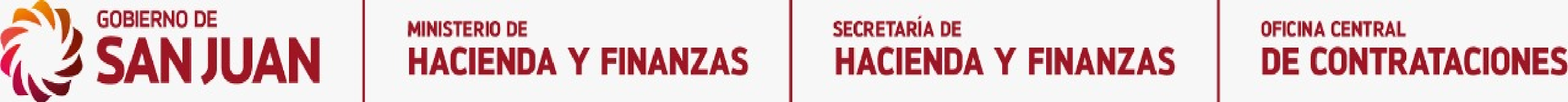 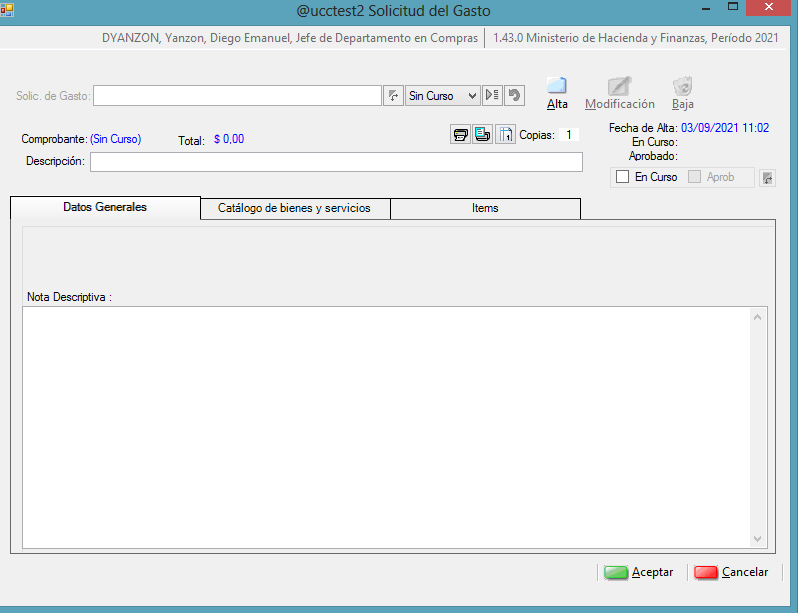 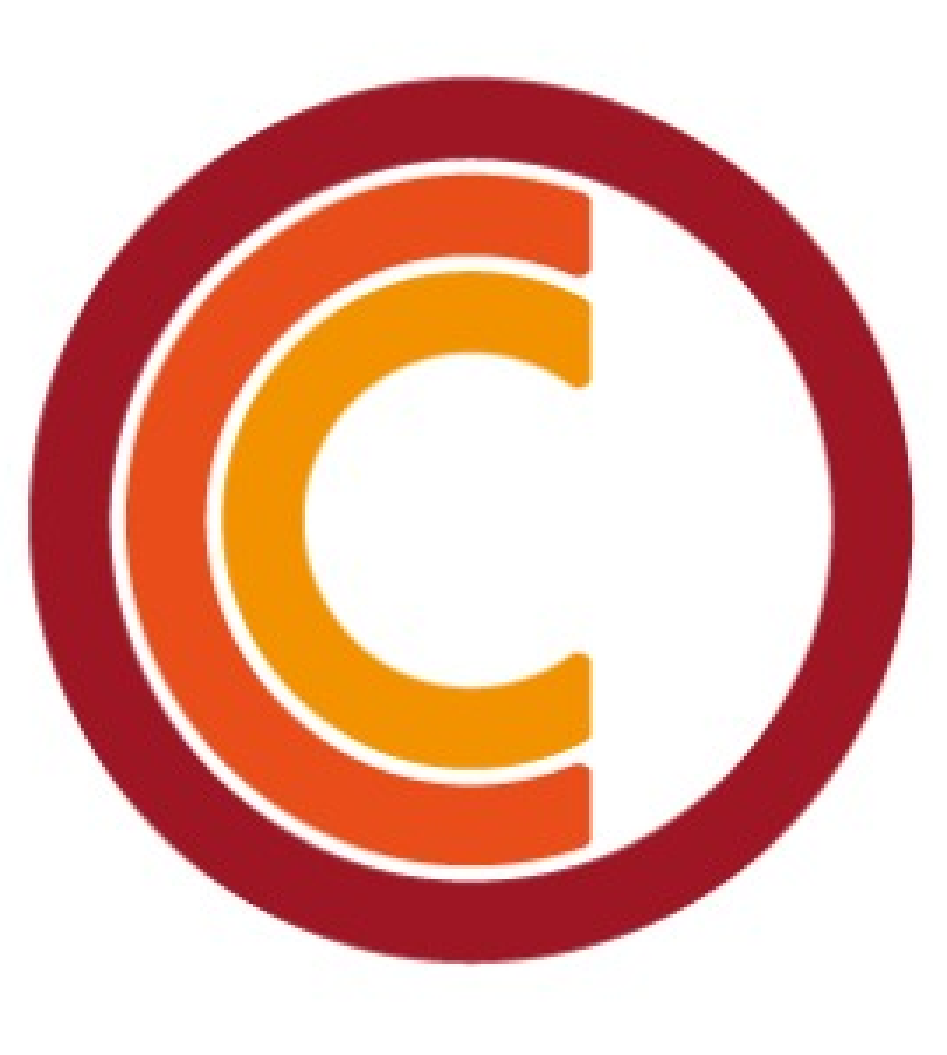 8) Nota Descriptiva: Detalle de la Compra o contratación, cantidades, (Longitud mínima de 20 caracteres, máximo 500 caracteres):
Especie
Calidad
Características y especificaciones.
Motivo y Finalidad.
www.compraspublicas.sanjuan.gob.ar
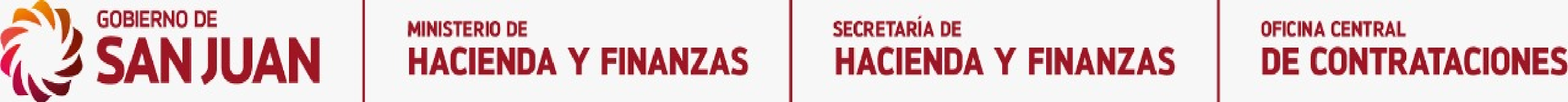 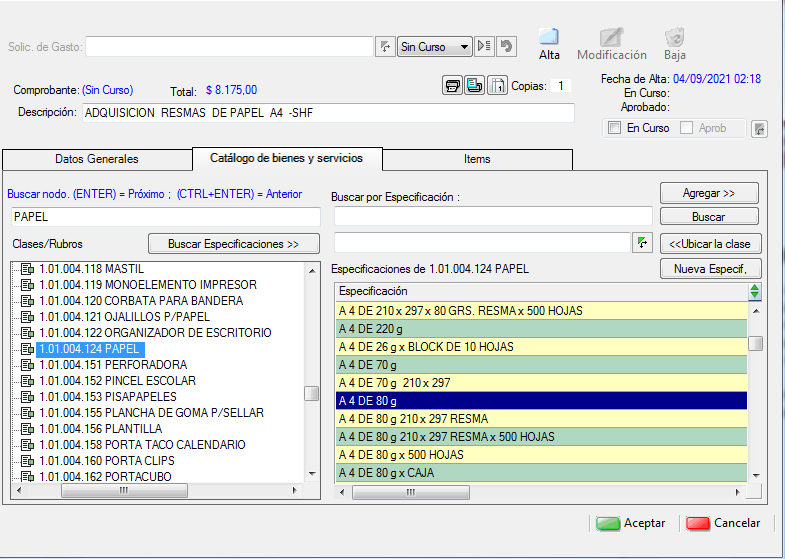 9) Confeccionar la lista de ítems solicitados:
CATÁLOGO DE BIENES Y SERVICIOS:

• Buscar el bien o servicio dentro de la descripción (búsqueda por clase), tipear un bien genérico( con botón enter buscará la coincidencia de la palabra).
• Identificar el bien o servicio en la clase/rubro, elegir el botón Buscar Especificación, donde se desplegará la lista  disponibles para esa clase/rubro.
• Seleccionar el bien o Servicio por clase y con la especificación correspondiente, AGREGAR.
PAPEL
www.compraspublicas.sanjuan.gob.ar
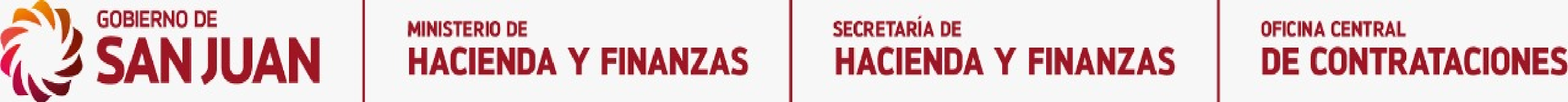 10) Confeccionada la lista de ítems:
               Ingresar las CANTIDADES a adquirir.
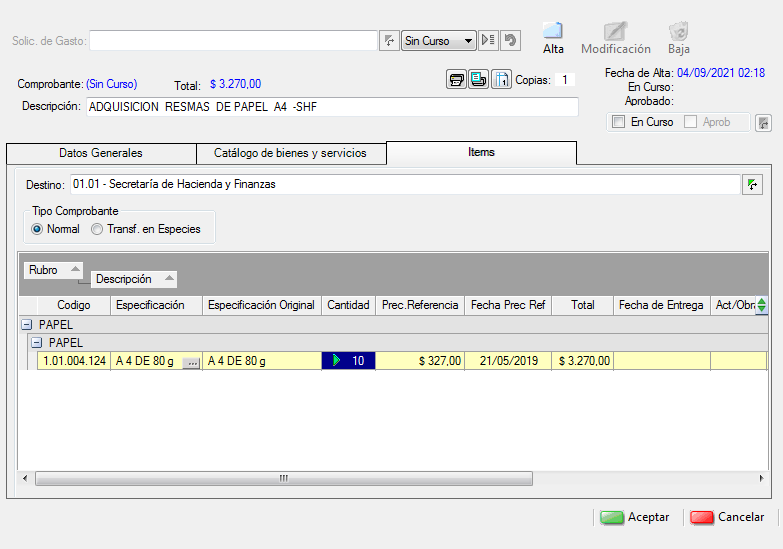 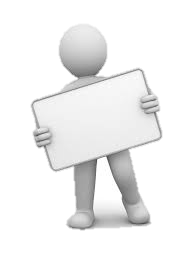 En la Solicitud de Gasto el Precio de Referencia es el de la última compra / contratación, realizada
.
www.compraspublicas.sanjuan.gob.ar
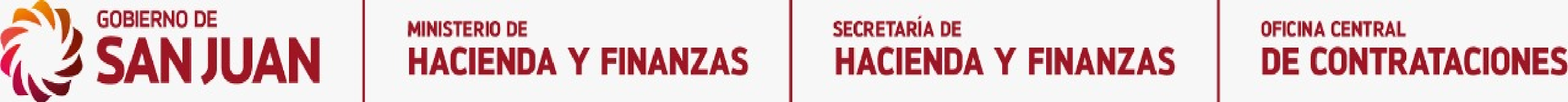 11) Imprimir.
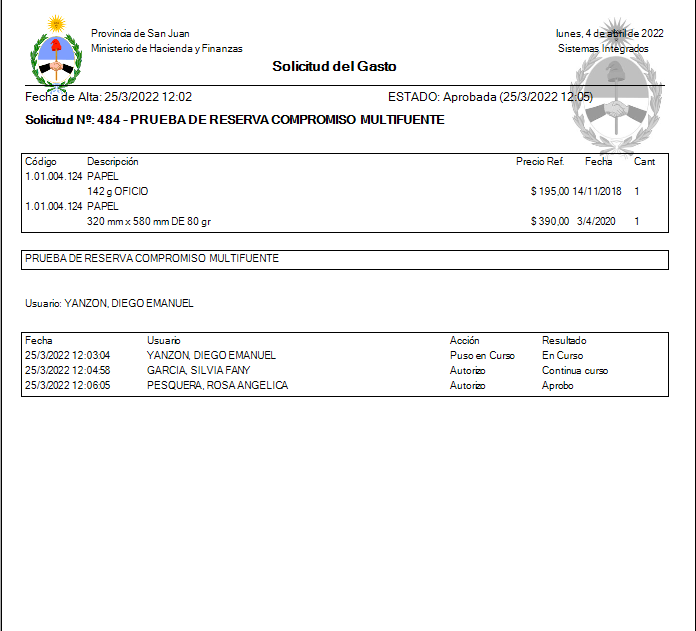 www.compraspublicas.sanjuan.gob.ar
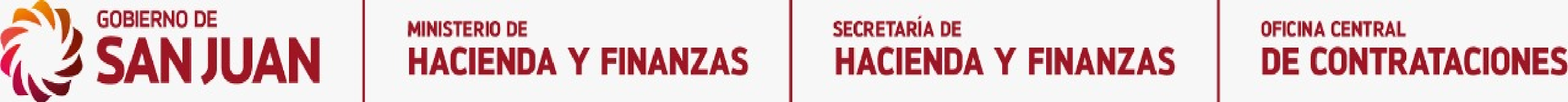 01. SOLICITUD DEL GASTO

02.SOLICITUD DEL GASTO CONTRATOS TRACTO SUCESIVO
LISTADO DE AUTORIZACIONES
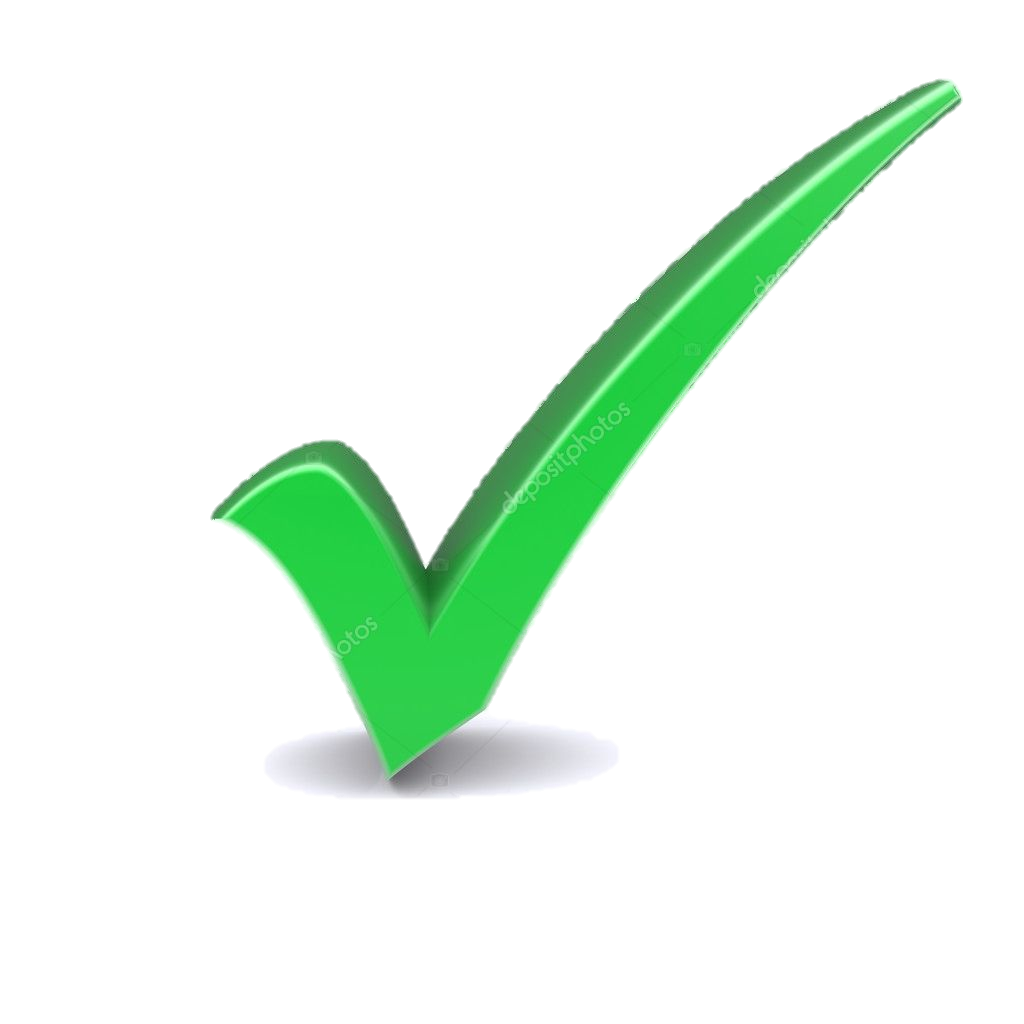 •  El Solicitante ingresa y pone en curso (generar el Alta).

• Responsable Administrativo, controlar el Destino que corresponda a su Institución, los bienes o servicios a la necesidad de la misma y aprobar la Solicitud (1er Nivel de Autorización).

• El Director/ra del Organismo, controlar que el Destino que corresponda a su Institución, los bienes o servicios a la necesidad de la misma y aprobar la Solicitud de Gasto (2do Nivel de Autorización).
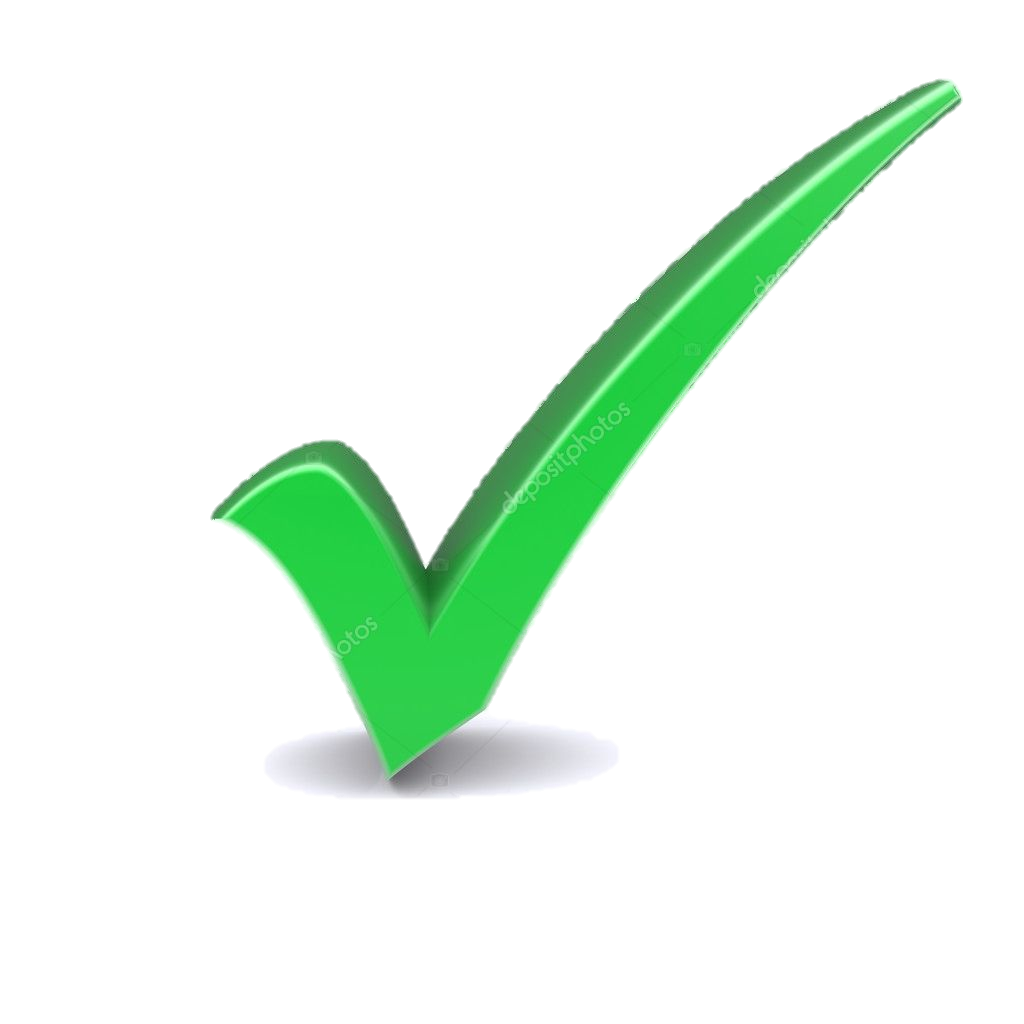 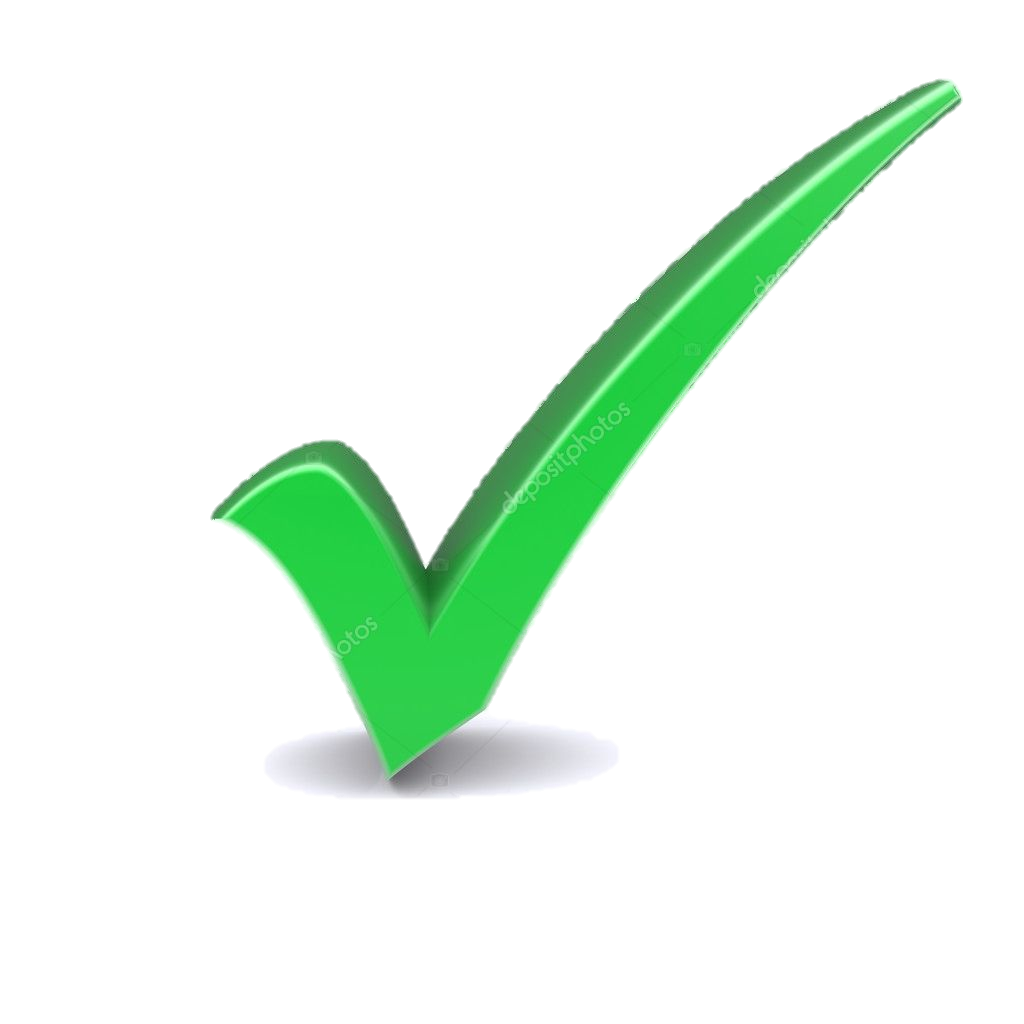 www.compraspublicas.sanjuan.gob.ar
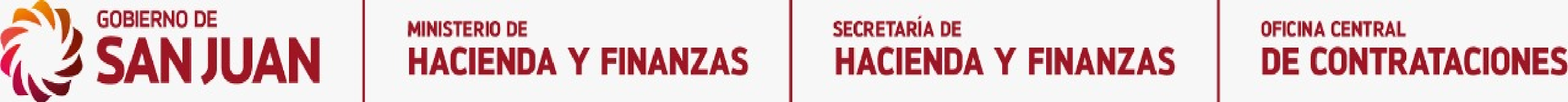 PROCEDIMIENTO DE CARGA DE UNA SOLICITUD  DEL GASTO
CONTRATOS DE TRACTO SUCESIVO
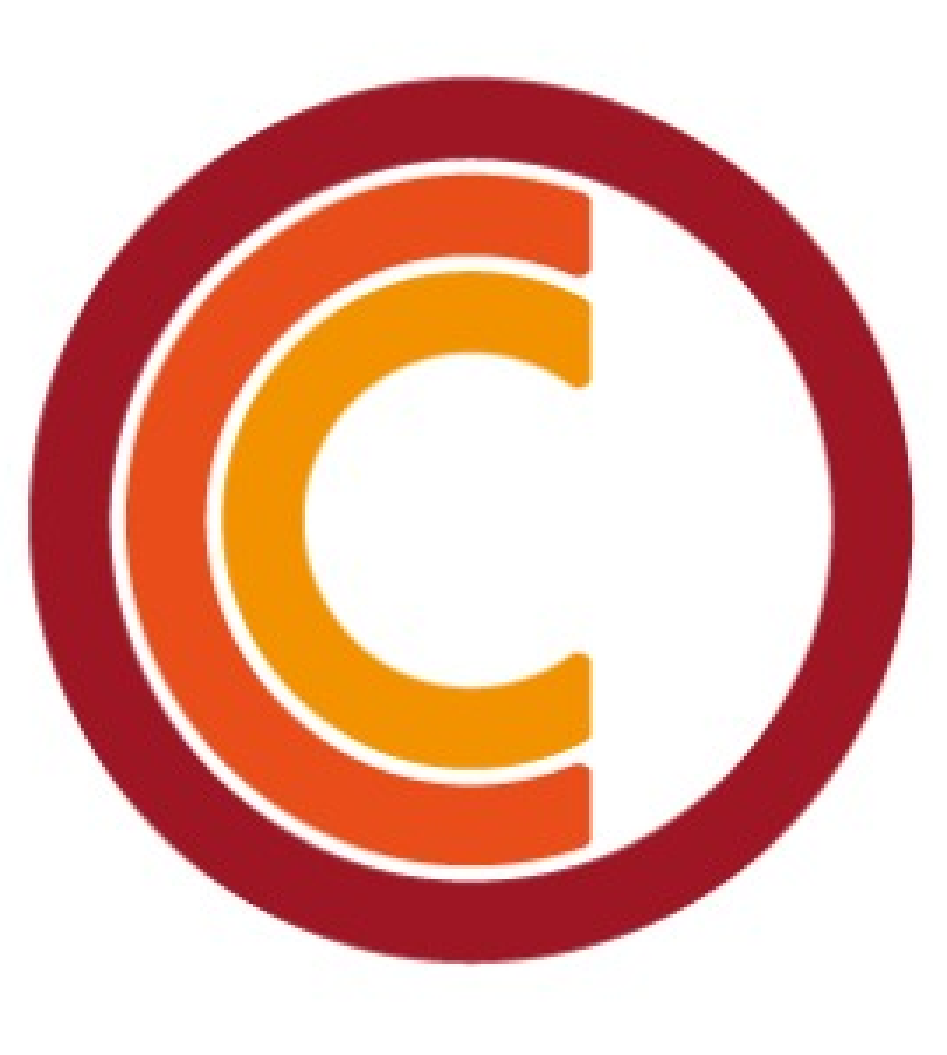 1) Solicitante: Ingresar al SIIF con su Nombre de Usuario y Contraseña.
2) Seleccionar:  PUESTO correspondiente al Sistema de Compras y Contrataciones.
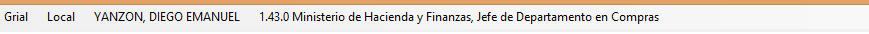 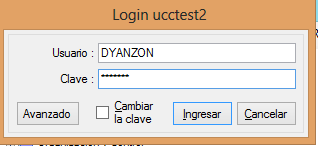 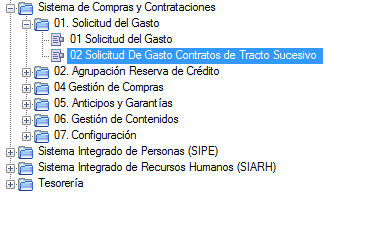 www.compraspublicas.sanjuan.gob.ar
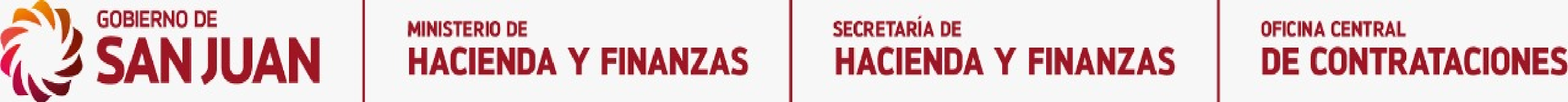 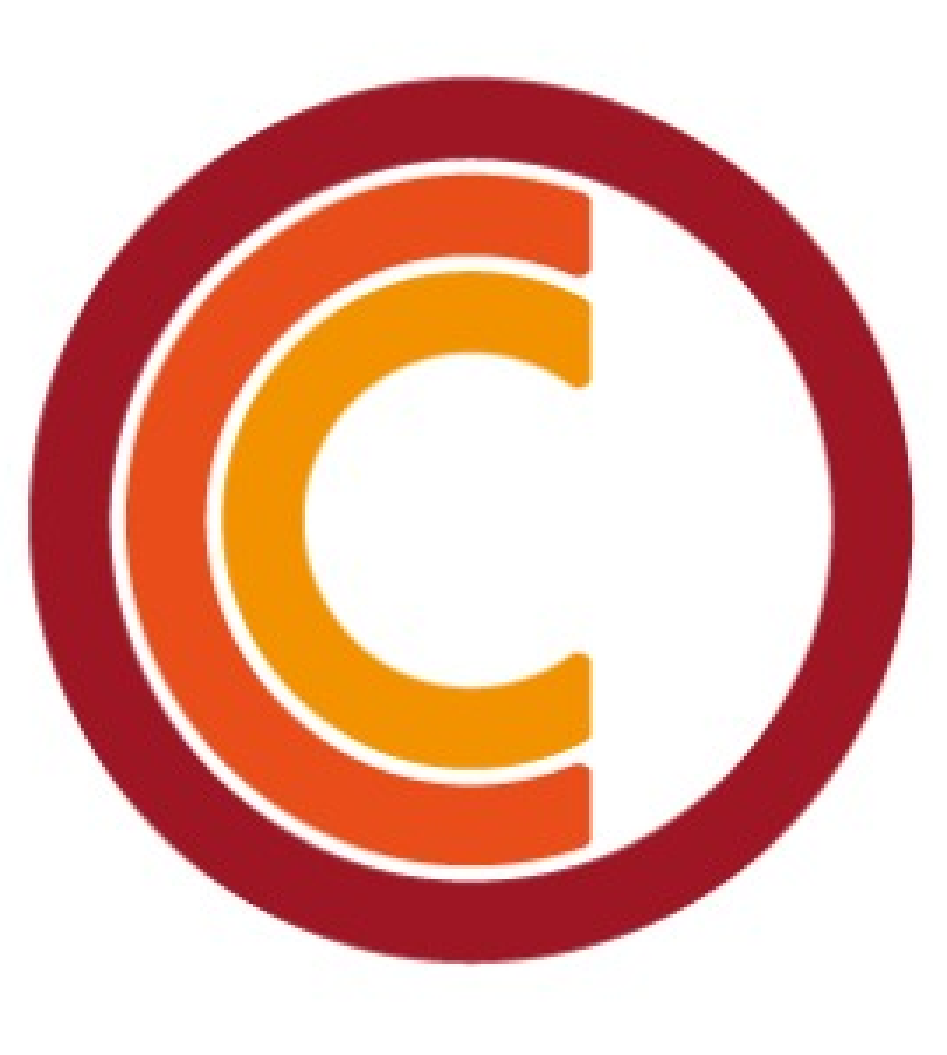 3) Usuario Solicitante: Seleccionar dentro de Sistema de compras y    contrataciones:
              01.Solicitud de Gasto
              02. Solicitud de Gasto Contratos de tracto Sucesivo
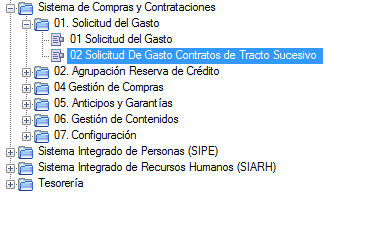 www.compraspublicas.sanjuan.gob.ar
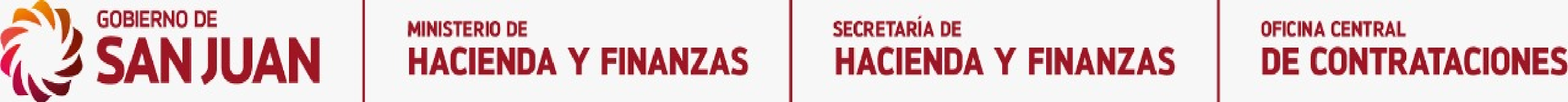 5)  Descripción: Titulo de la S. de Gasto, referenciar breve detalle de la compra / contratación, e indicar sigla del Organismo.
4) Presionar botón: ALTA.
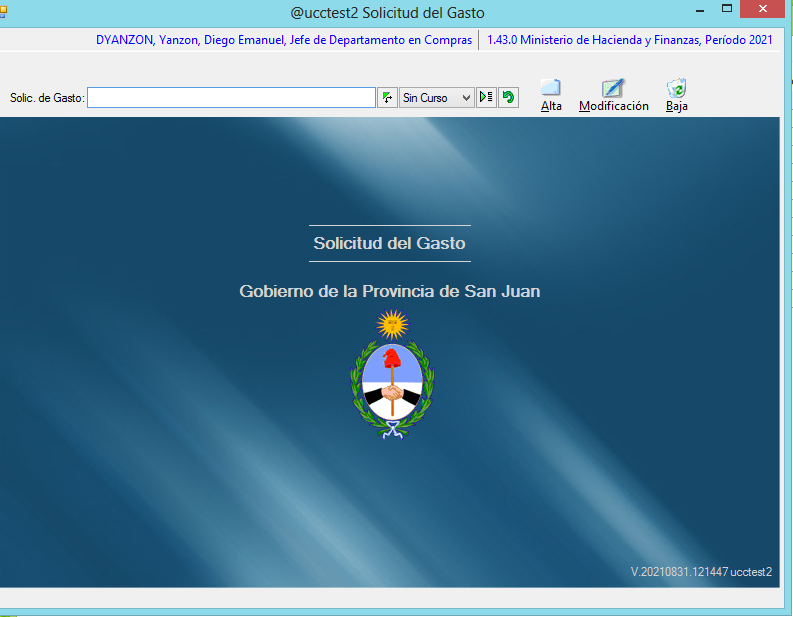 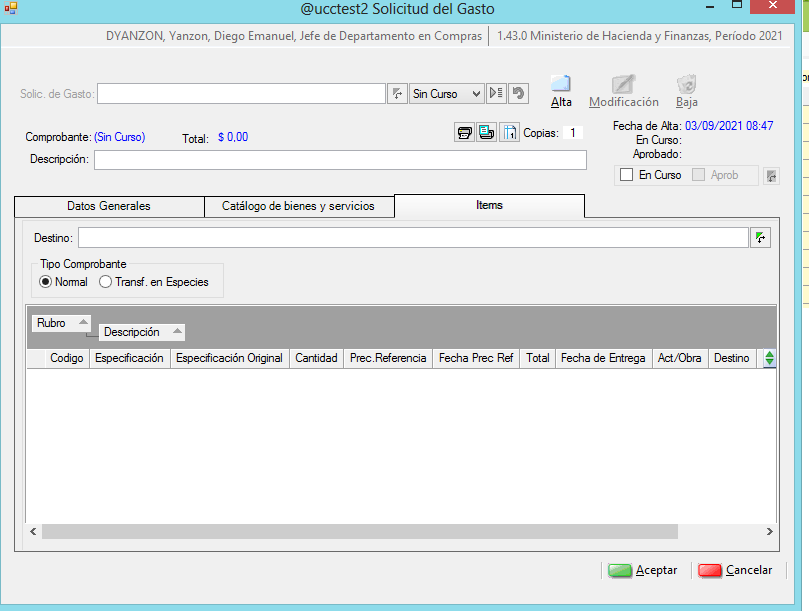 6) Despliega  los  Destinos de un Organigrama, seleccionar Unidad Orgánica de destino final de los ítems a agregar.
7) Normal: cuando la compra de bs. o contratación del servicio tiene como destino  consumo de la Institución.
    Transferencia en Especie: cuando la compra de bien/s el destino es  transferirlo a tercero, donación.
www.compraspublicas.sanjuan.gob.ar
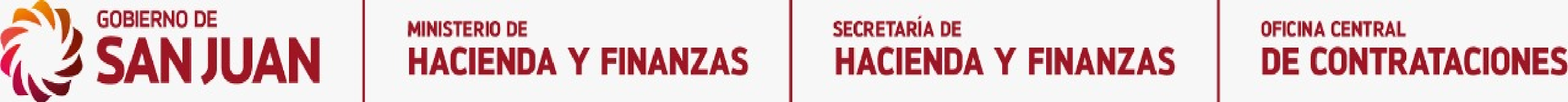 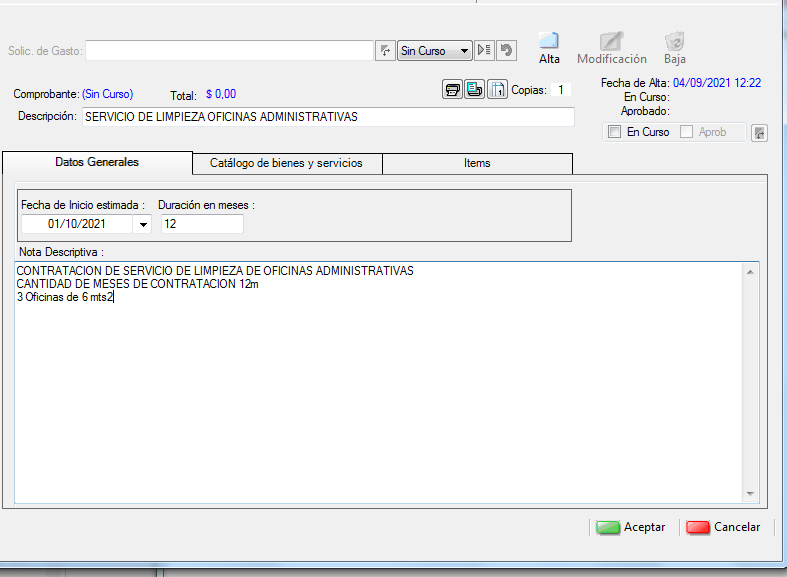 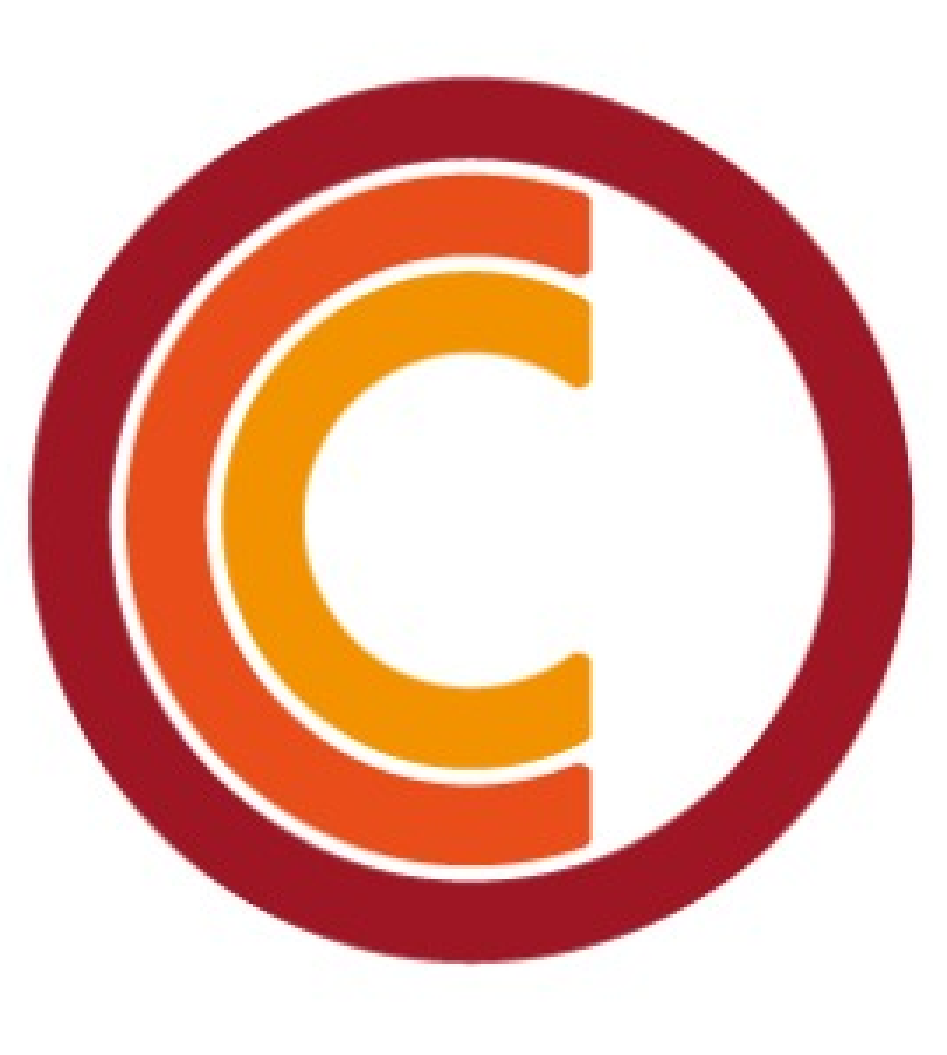 8) Nota Descriptiva: Tipear detalle de la Compra o contratación(Longitud Mínima de 20 caracteres y máximo 500 caracteres). A demás completar los campos, en caso de un servicio periódico, mensual y continuo, de:
 Fecha de inicio estimada.
 Duración en meses (duración del Contrato).
www.compraspublicas.sanjuan.gob.ar
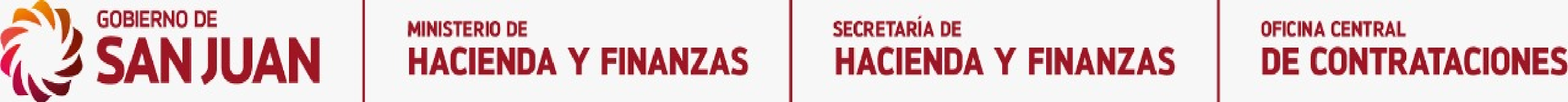 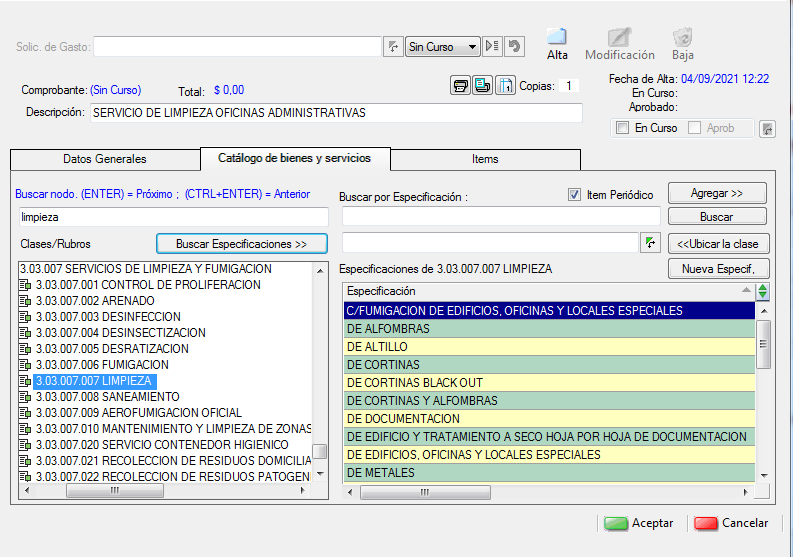 9) Confeccionar la lista de ítems solicitados:
CATÁLOGO DE BIENES Y SERVICIOS:

• Buscar el bien o servicio dentro de la descripción (tipear denominación por rubro/clase) tipear un bien genérico (con botón enter buscara la coincidencia de la palabra).
• Identificar el bien o servicio en la clase/rubro, elegir el botón Buscar Especificación, donde se desplegará la lista  disponibles para esa clase/rubro.
• El Check box de ítems periódico se encuentra seleccionado por defecto (si el ítems a agregar no es mensualizados destilarlo).
• Seleccionar el bien o Servicio por clase y con la especificación correspondiente, AGREGAR.
Limpieza
www.compraspublicas.sanjuan.gob.ar
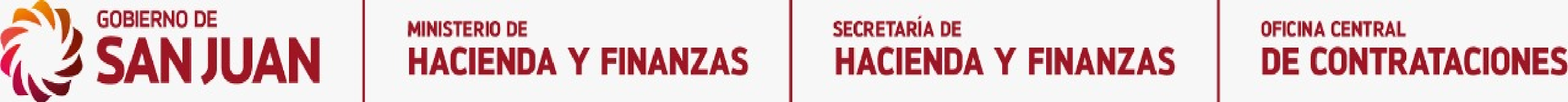 10) Confeccionada la lista de ítems:
               Las CANTIDADES a contratar, por defecto corresponde al numero que se coloco en duración de meses en Solapa Datos Generales y ser un ítems periódico.
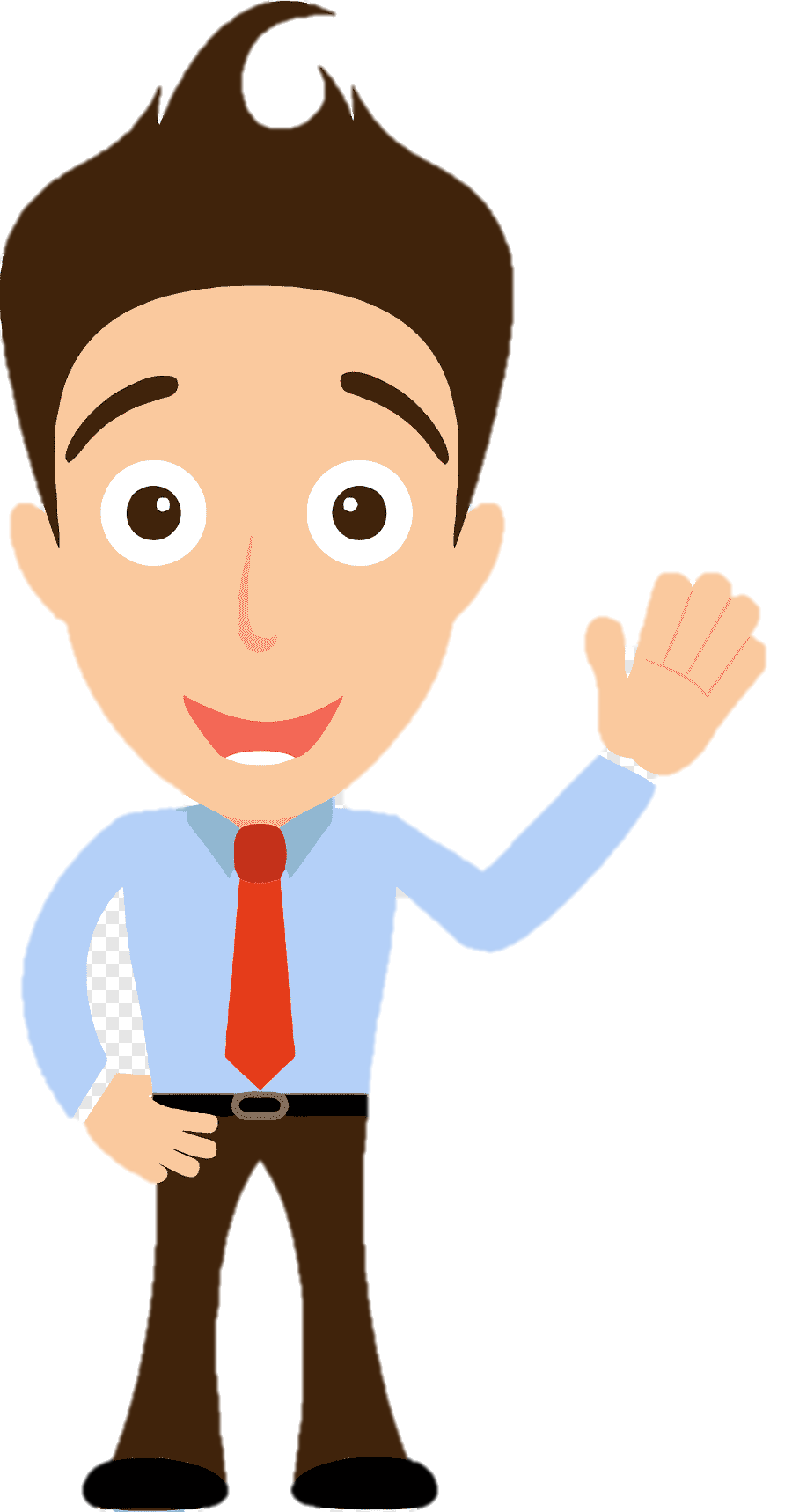 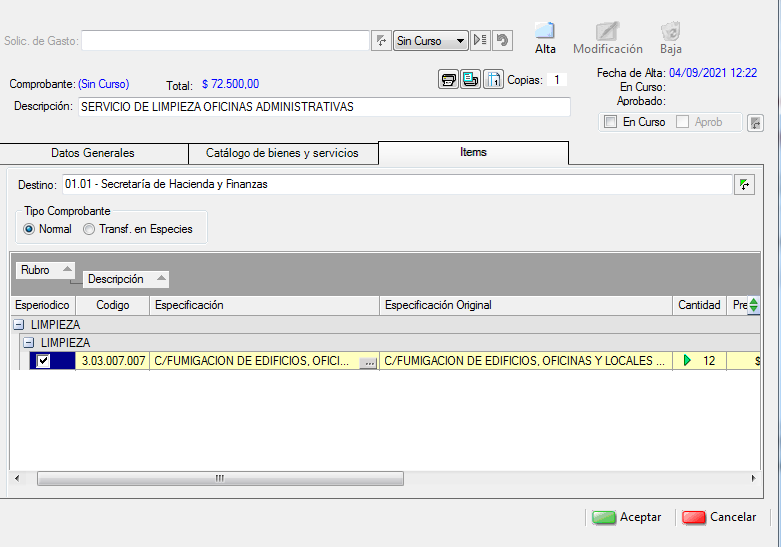 www.compraspublicas.sanjuan.gob.ar
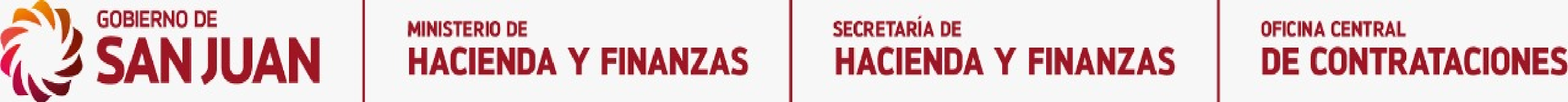 El usuario del 2do Nivel de Autorización tiene Botón de Anular
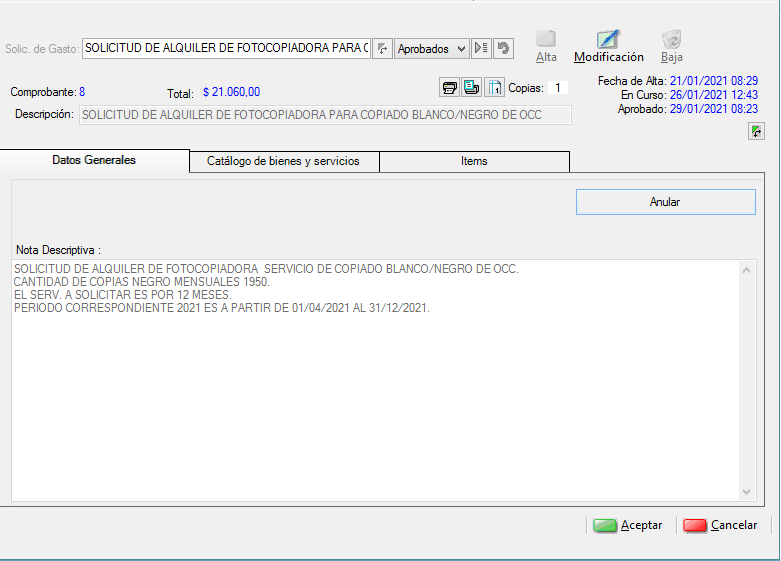 ¿Cómo anular una S.G. aprobada?
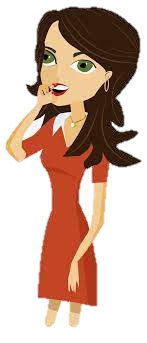 Anulada cambia de estado a S.G. “SIN CURSO”
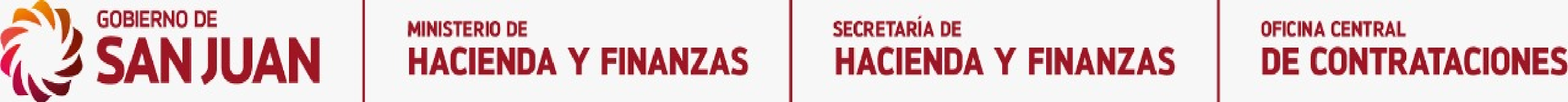 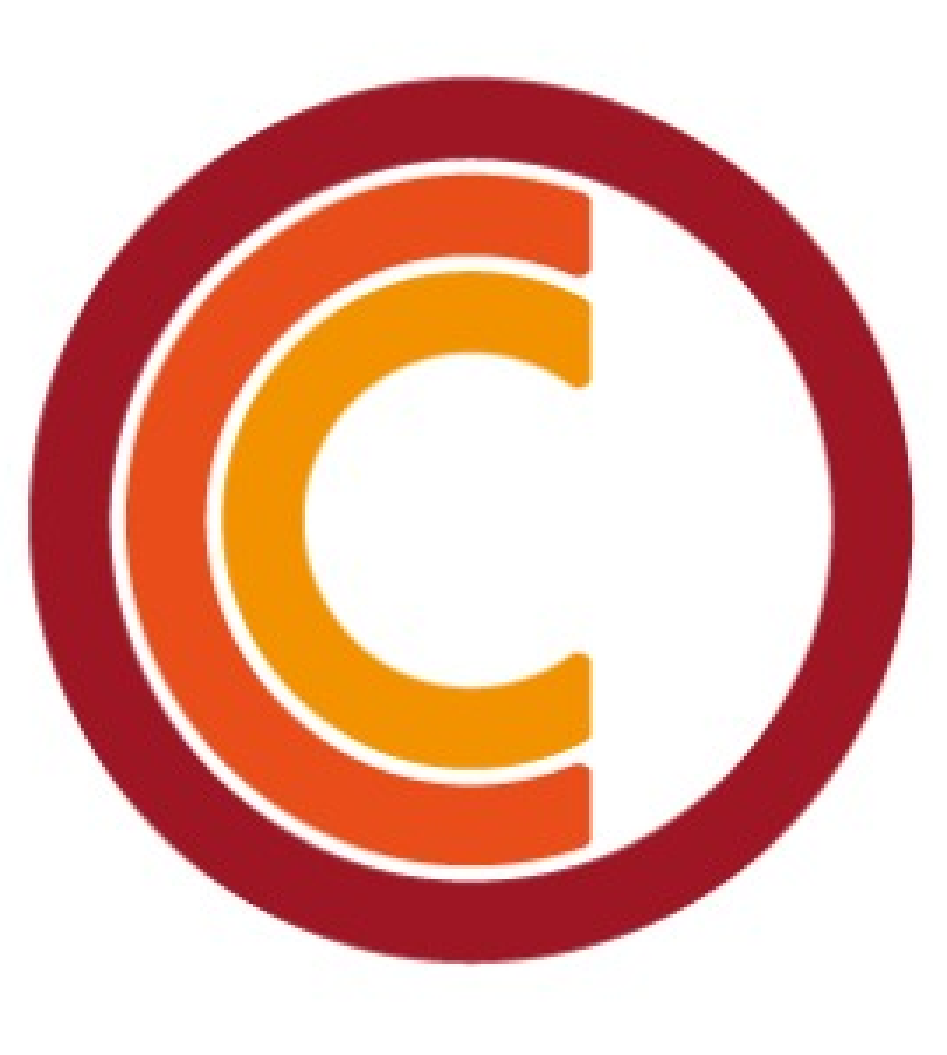 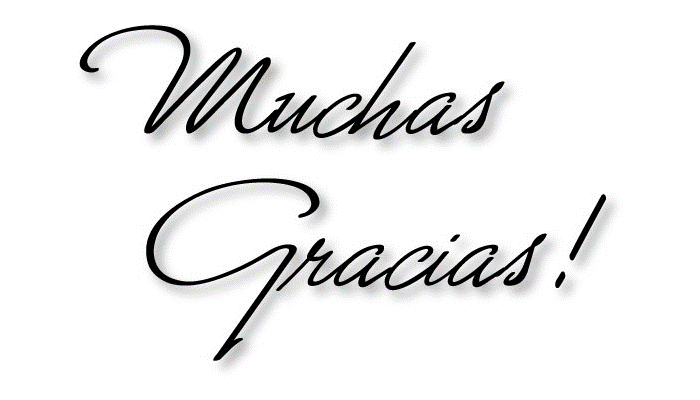 [Speaker Notes: En el modo Presentación con diapositivas, seleccione las flechas para visitar los vínculos.]